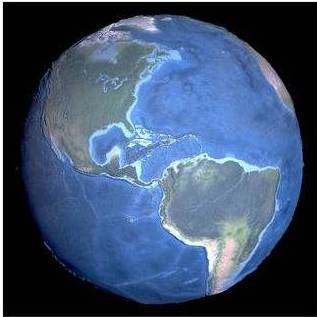 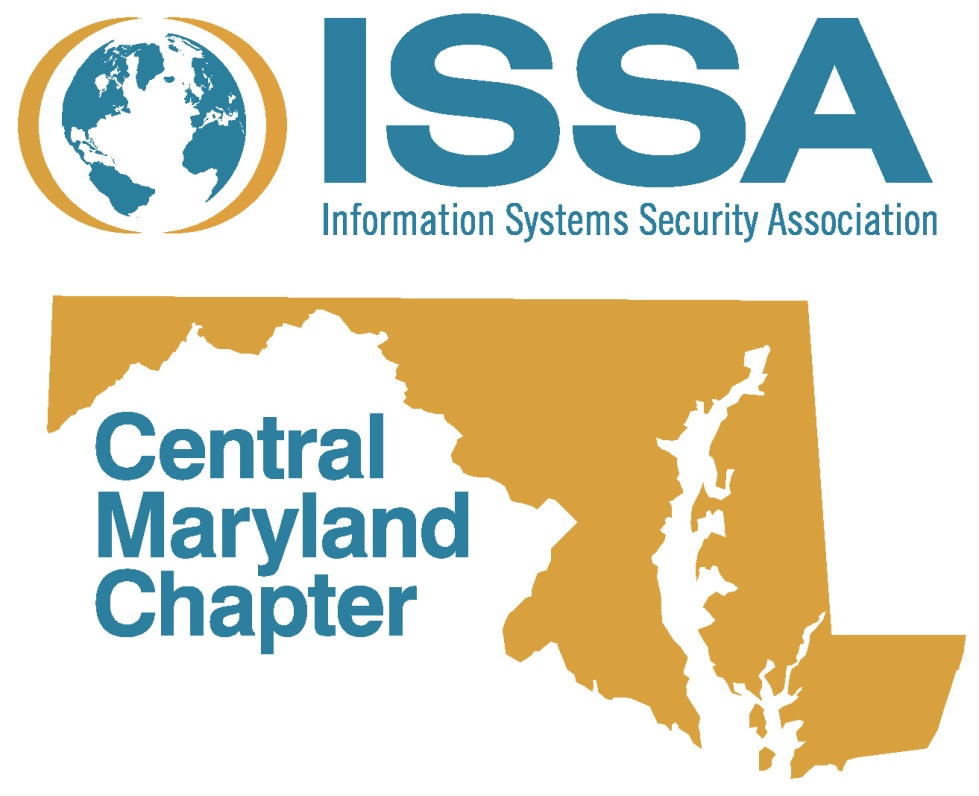 Monthly Meeting
January 23, 2019
Central Maryland Chapter Sponsors: 
Cybrary, Inc., Zscaler, Clearswift, LogRhythm, Parsons Cyber, 
Phoenix TS, Tenable Network Security
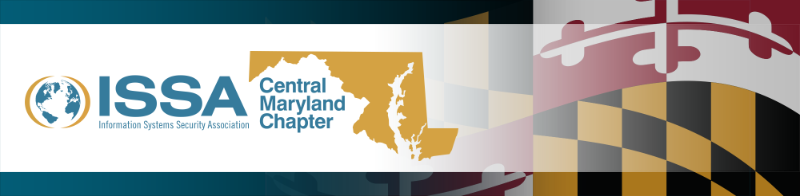 Agenda / Announcements
Welcome to UMBC Training Center
Any guests or new members in attendance?
(ISC)2 CPE Submissions – Individual Responsibility
CISSP Chapter Badges / Shirts and Jackets with ISSA-Central MD Logo
CISSP & Study Group
Future Meeting schedule
Central Maryland Chapter Sponsors: 
Cybrary, Inc., Zscaler, Clearswift, LogRhythm, Parsons Cyber, 
Phoenix TS, Tenable Network Security
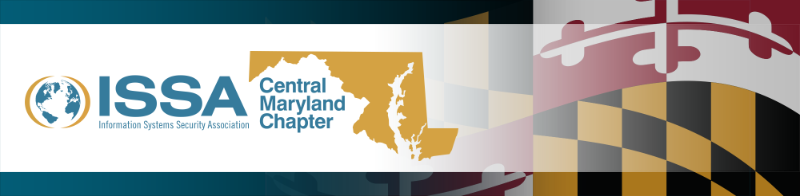 Please respect the speakers and other members, 
Silence or turn off cell phones and electronic devices,
No video or audio recordings.
Questions are welcome; please keep them on-topic and brief. Further discussion should be taken off-line with the presenters so as to allow them the courtesy of being able to finish their presentations within the allotted time without being rushed.
Sidebar discussions should be constrained.  If you must discuss something, allow your fellow members (and the presenter) the courtesy of doing so outside or on break.
Central Maryland Chapter Sponsors: 
Cybrary, Inc., Zscaler, Clearswift, LogRhythm, Parsons Cyber, 
Phoenix TS, Tenable Network Security
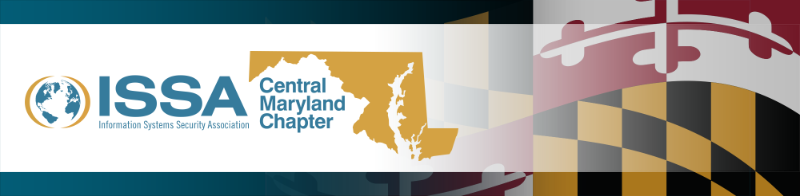 Board of Directors
Bill Smith, Jr., CISSP, GSNA, CEH, GPEN, GCFA, GCFE - President
Sidney Spunt, CISSP - VP Operations
Zac Lechner, CISSP, CEH, MBA – Secretary
Carol Klessig, CISSP - VP Professional Development
Kevin Newman, CISSP, GCIH – VP Education
Jack Holleran, CISSP, CAP, (ISC)2 Fellow– Treasurer
Steve Chan, CISSP, PMP – VP Membership
Keith Bull, CISSP - VP Outreach
Central Maryland Chapter Sponsors: 
Cybrary, Inc., Zscaler, Clearswift, LogRhythm, Parsons Cyber, 
Phoenix TS, Tenable Network Security
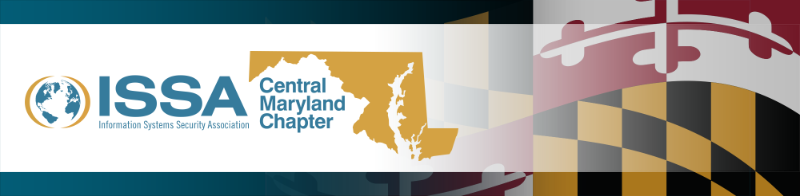 Central Maryland Chapter Sponsors
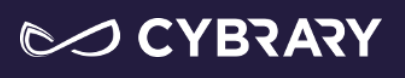 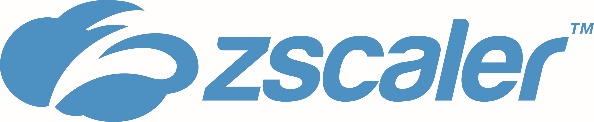 Platinum Sponsor
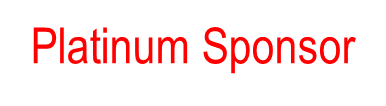 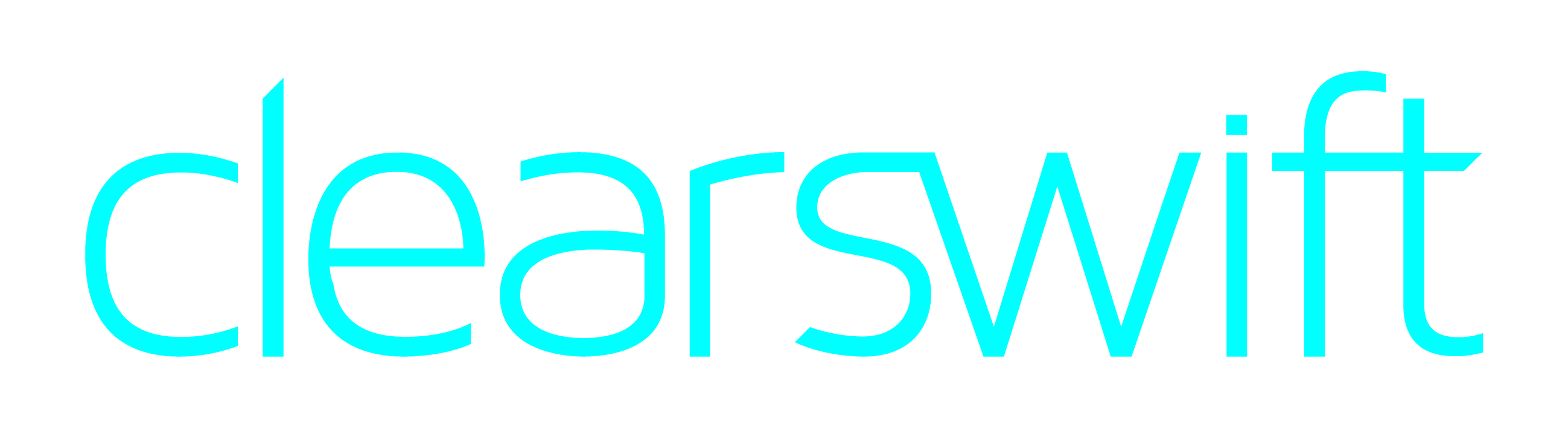 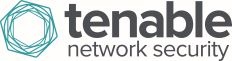 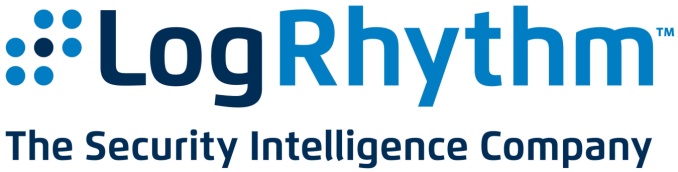 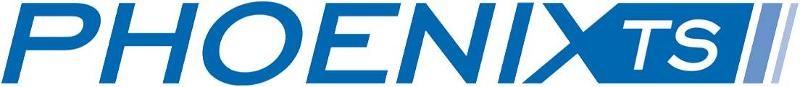 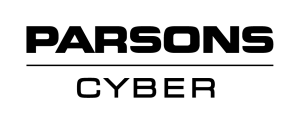 Central Maryland Chapter Sponsors: 
Cybrary, Inc., Zscaler, Clearswift, LogRhythm, Parsons Cyber, 
Phoenix TS, Tenable Network Security
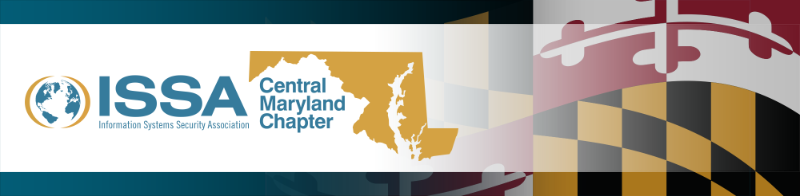 ISSA Member Benefits
https://www.issa.org/page/SpecialOffers
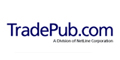 Tradepub.com offers ISSA Members free subscriptions to leading security publications as well as access to hundreds of security white papers and guides. Browse through the entire list of security resources or access more focused sections, including Network Security, Security Management, Firewalls, Security Applications and many more.
The discounts on this page have not been subjected to any testing by the Information System Security Association (ISSA). These offers are made by third parties and not endorsed by ISSA. Members should thoroughly review the details, privacy policies, and information provided by these vendors prior to selection or implementation.
Central Maryland Chapter Sponsors: 
Cybrary, Inc., Zscaler, Clearswift, LogRhythm, Parsons Cyber, 
Phoenix TS, Tenable Network Security
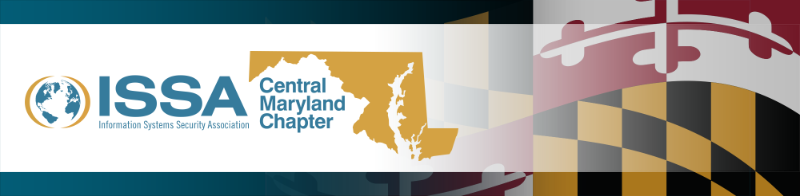 2019 ISSA Fellows Cycle Now Open
https://www.issa.org/page/FellowProgram
The Fellows Program formally recognizes significant contributions to the cyber community, cyber profession, ISSA leadership and sustained ISSA membership. The elite status of Distinguished Fellow designation is limited to only 1% of ISSA members and Fellow status is limited to 2% of the ISSA membership.

Nominations and applications are received on an annual cycle. The 2019 Fellows Cycle is now open and nominations and applications will be accepted through June 16, 2019.  Following the application period, there will be a ten-week applicant review period by the independent Fellows Committee. The committee will provide a slate of qualified applicants to the ISSA Board of Directors for consideration of being inducted into the Fellows program. The newly selected Distinguished Fellows and Fellows will be initiated at the 2019 ISSA International Conference.
Central Maryland Chapter Sponsors: 
Cybrary, Inc., Zscaler, Clearswift, LogRhythm, Parsons Cyber, 
Phoenix TS, Tenable Network Security
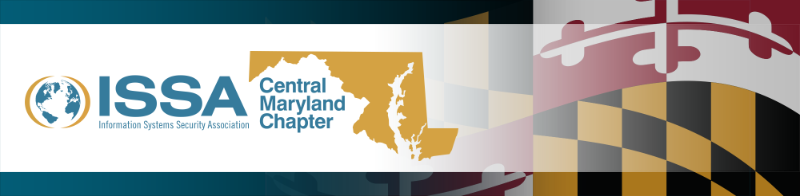 Qualifications
Senior Member:
5 years of ISSA membership
10 years relevant professional experience
All Senior Member applications require an endorsement from their home chapter to qualify. Senior Member candidates are responsible for soliciting an endorsement for their application.
For your convenience, please feel free to use this Senior Member Application Check-list to confirm eligibility and completion of application

Fellow Qualifications
8 years of association membership
12 person-years of relevant professional experience
3 years of volunteer leadership in the association
5 years of significant performance in the profession such as substantial job responsibilities in leading a team or project, performing research with some measure of success or faculty developing and teaching courses
All Fellow applications require a nomination to qualify. Fellow candidates are responsible for soliciting a nomination for their application.
For your convenience, please feel free to use this Fellow Application Check-list to confirm eligibility and completion of application

Distinguished Fellow Qualifications
12 years association membership
16 person-years of relevant professional experience
5 years of sustained volunteer leadership in the association
10 years of documented exceptional service to the security community and a significant contribution to security posture or capability
All Distinguished Fellow applications require a nomination to qualify. Distinguished Fellow candidates are responsible for soliciting a nomination for their application.
For your convenience, please feel free to use this Distinguished Fellow Application Check-list to confirm eligibility and completion of application
Central Maryland Chapter Sponsors: 
Cybrary, Inc., Zscaler, Clearswift, LogRhythm, Parsons Cyber, 
Phoenix TS, Tenable Network Security
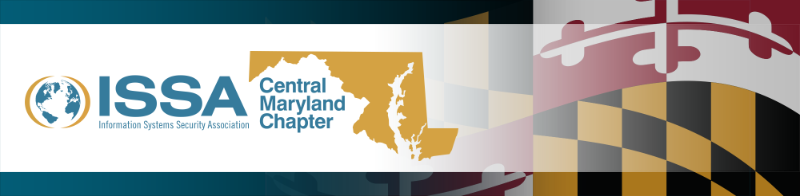 Spring 2019 CISSP Study Group

Start: February 19, 2019
End: May 21, 2019

Review and Practice Exam

14 Sessions Total
Central Maryland Chapter Sponsors: 
Cybrary, Inc., Zscaler, Clearswift, LogRhythm, Parsons Cyber, 
Phoenix TS, Tenable Network Security
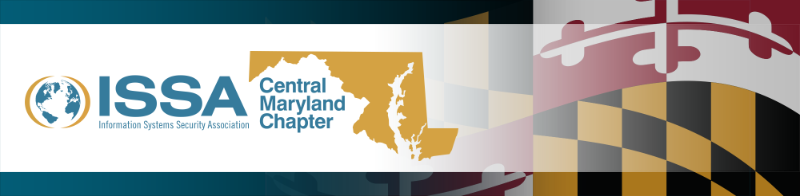 February 27th Meeting Location
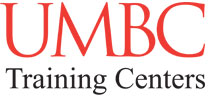 Westridge Corporate Center6996 Columbia Gateway Drive, Suite 100Columbia, MD 21046Phone: 443-692-6600
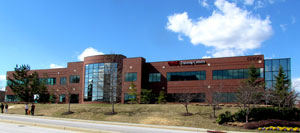 This Photo by Unknown Author is licensed under CC BY-NC-ND
Central Maryland Chapter Sponsors: 
Cybrary, Inc., Zscaler, Clearswift, LogRhythm, Parsons Cyber, 
Phoenix TS, Tenable Network Security
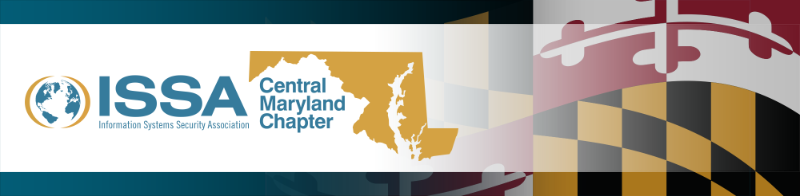 Updates to Meeting Schedule – February 2019


5:15 to 5:45 Business Meeting
5:45 to 6:15 Networking and Dinner
6:15 to 7:45 Speaker and Q&A
Central Maryland Chapter Sponsors: 
Cybrary, Inc., Zscaler, Clearswift, LogRhythm, Parsons Cyber, 
Phoenix TS, Tenable Network Security
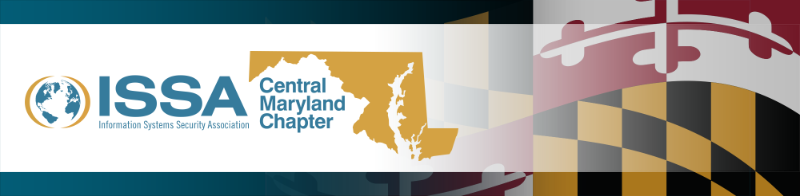 ISSA 2017-2018 Meetings and Events
Central Maryland Chapter Sponsors: 
Cybrary, Inc., Zscaler, Clearswift, LogRhythm, Parsons Cyber, 
Phoenix TS, Tenable Network Security
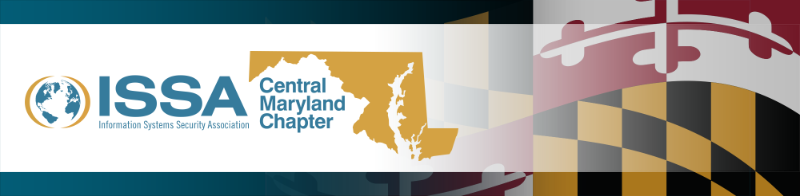 February 27, 2019 SpeakerDr. Sam Small, Chief Security Officer
ZeroFox
Dr. Sam Small serves as the Chief Security Officer of ZeroFOX, helping its customers implement world class social-media protection programs and supporting ZeroFOX to continuously advance its role as the innovation leader of social-media and collaborative-technology security solutions. After earning his doctorate in computer science from Johns Hopkins University, Sam was a lecturer, led an academic security research lab, and launched two security-industry startups, including Fast Orientation where he most recently served as CEO and continues to maintain a non-operational role as Chairman. In addition to his technical and entrepreneurial pursuits, Dr. Small has provided expert technology and security assessments of dozens of organizations and vendor products and conducted due diligence assessments for more than a dozen software-industry investments, mergers, and acquisitions. He has also served as an expert witness in several high-profile security, software, and network-related lawsuits. His work and research have been covered in publications including Wired, The New York Times, The Washington Post, New Scientist, CNET, ZDNet, and slashdot.
Central Maryland Chapter Sponsors: 
Cybrary, Inc., Zscaler, Clearswift, LogRhythm, Parsons Cyber, 
Phoenix TS, Tenable Network Security
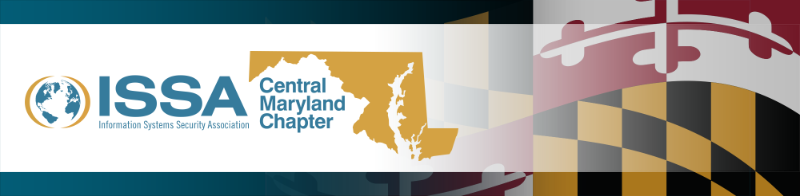 February 27, 2019
What is Social Media Security?
Social media security is the process of analyzing dynamic social media data in order to protect against security and business threats.. Every industry faces a unique set of risks on social, many of which have put organizations in the press or at the center of controversy.
Central Maryland Chapter Sponsors: 
Cybrary, Inc., Zscaler, Clearswift, LogRhythm, Parsons Cyber, 
Phoenix TS, Tenable Network Security
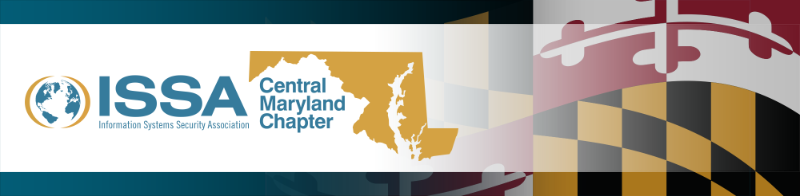 January 23, 2019 SpeakerJohn Stoner & Ronnie Obenhaus
Cyber Threat Intelligence Analyst John Stoner has over 18 years of experience in the national security and defense sector working a variety of roles, including most recently as a Cyber Threat Intelligence Analyst, Cyber Counterintelligence Analyst and Cyber Instructor. His work experience includes IT, instruction and course design, cyber exercise and testing, penetration testing, intelligence collection, threat support, SIGINT (Signals Intelligence), and Cyber Operations. He holds A+, Net+, CEH, CHFI, CEI, CISD, CASP and CISSP and a Computer Studies degree from UMUC. He is a huge soccer fan and coaches youth soccer. You may see his Zombie response car at unnamed government facilities. By secretly joining the Army at 19 years old, he got started in military intelligence and then eventually government cybersecurity.

Cyber Threat Intelligence Analyst Ronnie Obenhaus is a US Army Veteran and is not good at providing additional facts for his bio. He is married and has several children (amount variable). He may or may not have pets, but seems to like dogs. He currently is a DOD civilian at a federal cyber agency. Ronnie has met all the famous people, as you can see. Please visit his movie blog: http://redeemingbadmovies.com/
Central Maryland Chapter Sponsors: 
Cybrary, Inc., Zscaler, Clearswift, LogRhythm, Parsons Cyber, 
Phoenix TS, Tenable Network Security
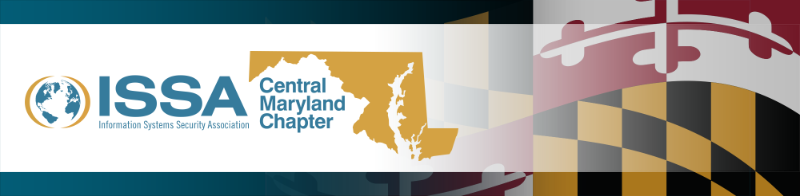 January 23, 2019
What is Cyber Threat Intelligence?
Central Maryland Chapter Sponsors: 
Cybrary, Inc., Zscaler, Clearswift, LogRhythm, Parsons Cyber, 
Phoenix TS, Tenable Network Security